Università di Pisa                               Facoltà di Scienze Motorie
O C M  
Fasi della Valutazione
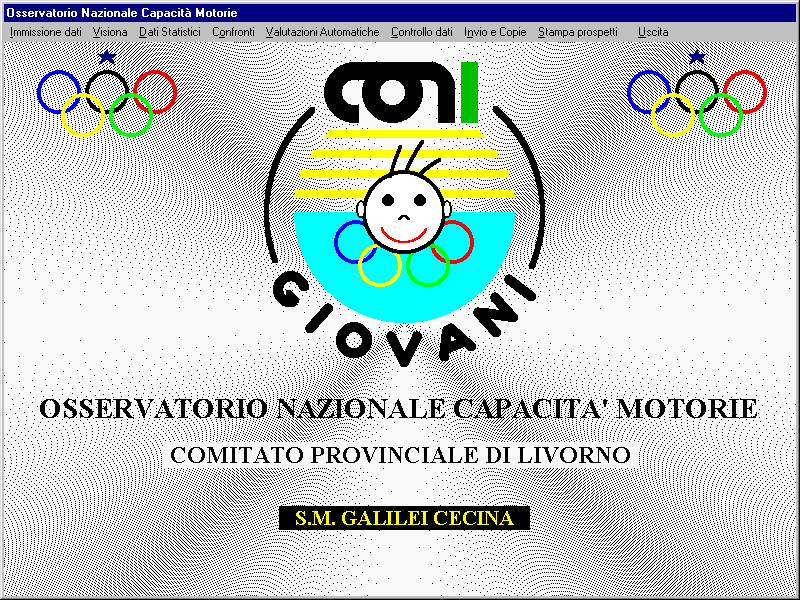 Pisa 3 Maggio 2014Alberto Buonaccorsi
OCMFASI DELLA VALUTAZIONE
Definire gli indicatori
Contesti statistici di riferimento
Indici di ponderazione dei test
Valori di taglio per voti scolastici


Effettuazione dei test
Protocolli di standardizzazione

Analisi dei risultati
Schede di valutazione
Griglie percentiliche
Valutazioni di sintesi
Valutazioni formali
PREPARATORIA


ESECUTIVA


VALUTATIVA
DEFINIZIONE DEI CONTESTI STATISTICI
Percentile 1
Percentile 2
Percentile 3



Percentile 1
Percentile 2

1^ Tabella per voto scolastico
2^ Tabella per voto scolastico
AMBITO SPORTIVO




AMBITO SCOLASTICO
INDICI DI PONDERAZIONE IN OCM
Uguali per test
Uguali per Cap. Motoria
Definiti per test
Definiti per Cap. Motoria
TIPOLOGIA DI PONDERAZIONE
INDICI DI PONDERAZIONE IN OCM
Uguali per test
Uguali per Cap. Motoria
Definiti per test
Definiti per Cap. Motoria


Valutazioni soggettive  40%

Valutazioni test  60%
TIPOLOGIA DI PONDERAZIONE



VALUTAZIONE SCOLASTICA
VALORI DI TAGLIO VOTI SCOLASTICI
Attribuzione dei valori di taglio dei voti scolastici in termini standardizzati
      



	     


Parametri consigliati da OCM
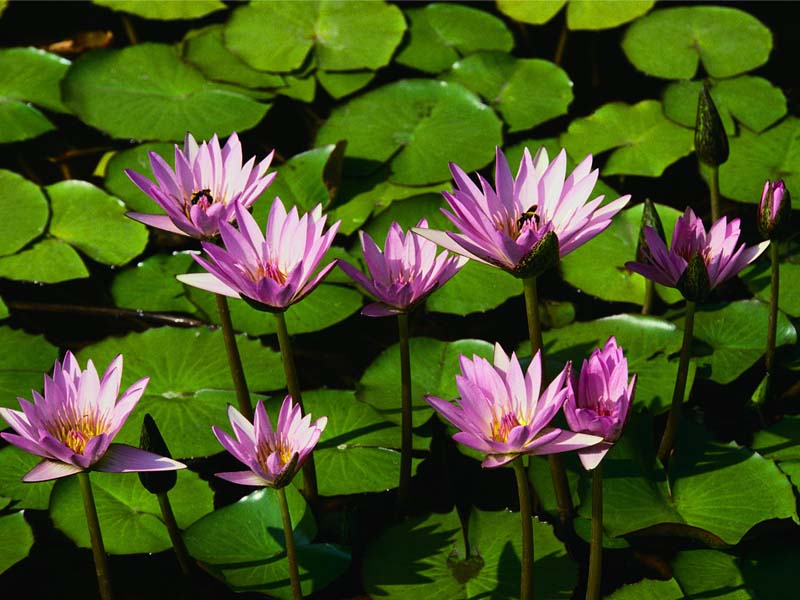 GRAZIE  PER
L'ATTENZIONE